Transmission Based Precautions
[Speaker Notes: Good Morning and thank you for taking the time out of your busy schedule to join us today.
My name is Trina White. I am a LTC Infection Preventionist for the Oklahoma State Department of Health.
I have Rhonda McComas, our Lead LTC Infection Preventionist here with me as our co-host.
Today we will be talking about Transmission Based Precautions. I’m sure this will likely be a review for most all of you and won’t take the whole hour, but I did want to make sure there is time at the end to address any questions you may have. You are welcome to put your questions in the chat or you mail email them to HAI@health.ok.gov if that is your preference.]
What are Transmission Based Precautions?
Transmission based precautions are the second tier of basic infection control and are to be used in addition to standard precautions for patients who may be infected or colonized with certain infectious agents for which additional precautions are needed to prevent infection transmission.

.
Oklahoma State Department of Health | Transmission Based Precautions
[Speaker Notes: Remember: Standard precautions are used for all patient care. 
They make use of common-sense practices and personal protective equipment use that protect healthcare providers from infection and prevent the spread of infection from patient to patient.]
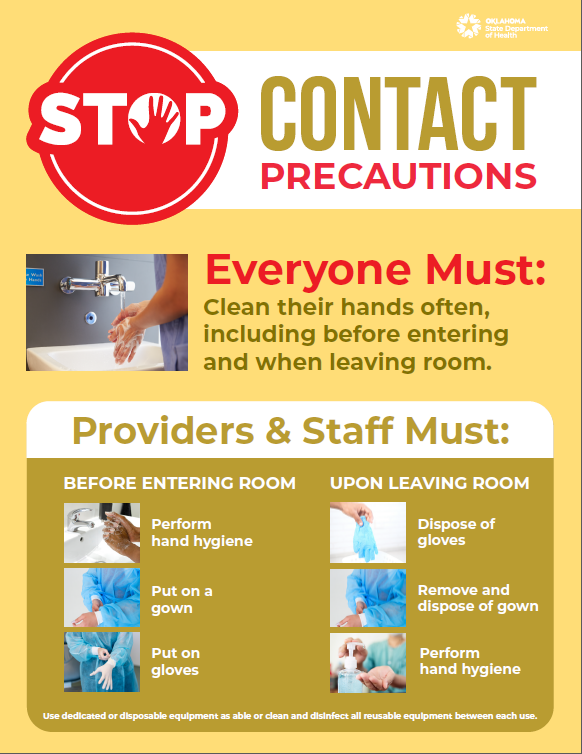 Contact Precautions
Use contact precautions for patients with known or suspected infections that represent an increased risk for contact transmission.
Methods used to contain diseases that are spread by:     							                 		   	                           	 	~ Direct Contact: Contact with the patient                	           	~ Indirect Contact: Contact with the patient’s environment								
Ensure appropriate patient placement.
Use personal protective equipment (PPE) appropriately.
Limit transport and movement of patients.
Use disposable or dedicated patient care equipment.
Prioritize cleaning and disinfection of the rooms.
Oklahoma State Department of Health | Transmission Based Precautions
[Speaker Notes: Transmission Based Precautions signage available at:
https://oklahoma.gov/health/health-education/acute-disease-service/healthcare-associated-infections-prevention-program.html]
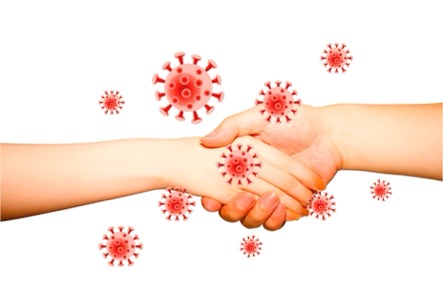 Contact Precautions
Gown and gloves at entry point, before contact with a patient or patient’s environment potentially contaminated objects:
– objects, such as tray tables and bedrails			       
  – medical equipment (i.e., Blood pressure cuff)
Dedicated patient equipment is preferred 
PPE removed at the point of exit			with prompt hand hygiene
Oklahoma State Department of Health | Transmission Based Precautions
[Speaker Notes: Adobe File # 331828178]
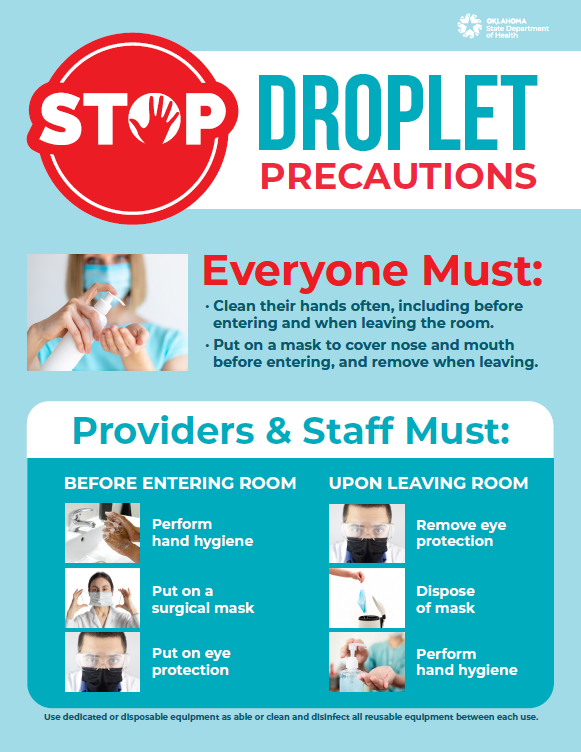 Droplet Precautions
Use droplet precautions for patients known or suspected to be infected with pathogens transmitted by respiratory droplets that are generated by a patient who is coughing, sneezing, or talking.

	~ Use source control.
	~ Ensure appropriate patient placement.
	~ Use personal protective equipment (PPE) 	   			appropriately.
	~ Limit transport and movement of patients.
Oklahoma State Department of Health | Transmission Based Precautions
[Speaker Notes: Transmission Based Precautions signage available at:
https://oklahoma.gov/health/health-education/acute-disease-service/healthcare-associated-infections-prevention-program.html]
Droplet precautions
Prevents transmission of diseases spread by large respiratory droplets through coughing, sneezing, or talking.Some examples of conditions requiring droplet precautions include: 
Seasonal Influenza 
B. Pertussis
Group A Streptococcus (strep throat)
Adenovirus
Rhinovirus
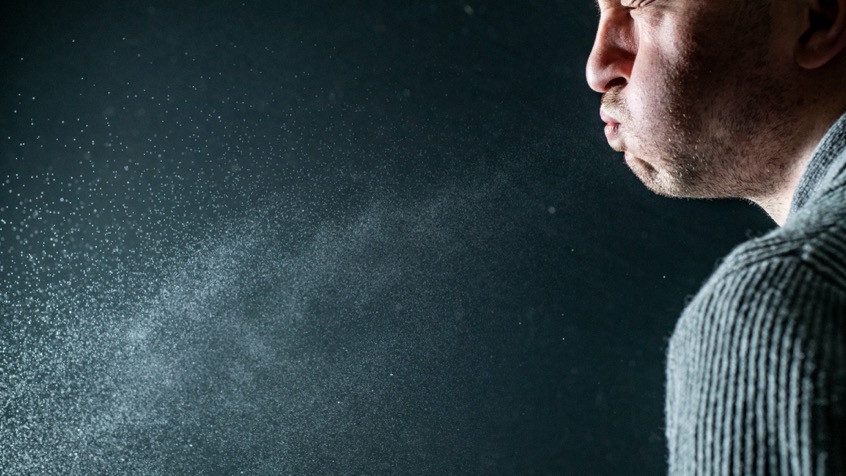 Guideline for Isolation Precautions: Preventing Transmission of Infectious Agents in Healthcare Settings (2007) (cdc.gov)
Oklahoma State Department of Health | Transmission Based Precautions
[Speaker Notes: Adobe file # 331027100]
Droplet Precautions
A face mask is worn upon entry into the patient room. 
Use standard precautions when handling items contaminated with respiratory secretions. 
PPE must be removed at the point of exit; 							do not reuse face masks. 
Hand hygiene follows PPE removal.
Oklahoma State Department of Health | Transmission Based Precautions
Airborne precautions
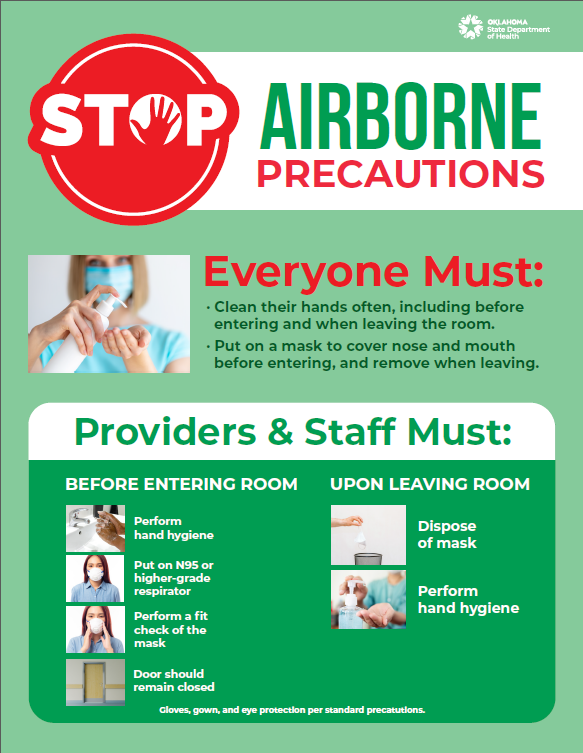 Prevents transmission of infectious agents that are very small and remain viable and suspended in the air over long distances.
Use airborne precautions for patients known or suspected to be infected with pathogens transmitted by the airborne route.
		~ Source control
		~ Ensure appropriate patient placement in an 	 	   	  		airborne infection isolation room.
		~ Restrict susceptible healthcare personnel    	   	   			from entering the room.
		~ Use personal protective equipment (PPE) 	   	 	   			appropriately.
		~ Limit transport and movement of patients.
		~ Immunize susceptible persons as soon as 	   	  	   			possible following unprotected contact.
Oklahoma State Department of Health | Transmission Based Precautions
[Speaker Notes: Transmission Based Precautions signage available at:
https://oklahoma.gov/health/health-education/acute-disease-service/healthcare-associated-infections-prevention-program.html]
Things to remember with isolation patients/rooms:
Isolation signage should be present at entry.
PPE supplies should be well-stocked and easy to access prior to room entry.
Multi-use Medical equipment (i.e., stethoscopes, BP cuffs, etc.) should be dedicated to isolation patient(s).
Alcohol- Based Hand Sanitizer (ABHS) should be readily available for personnel to clean their hands.
Isolation signage should remain in place until after terminal cleaning has been completed by environmental services (EVS) personnel.
Limit transport and movement of patients outside of the room to medically-necessary purposes. (When transport or movement is necessary, ensure the infected or colonized areas of the patient’s body are contained and covered).
Notify accepting facilities and the transporting agency about suspected infections and the need for TBP when patients are transferred.
Oklahoma State Department of Health | Transmission Based Precautions
[Speaker Notes: I would also like to remind you / make you aware of CDC’s Appendix A.]
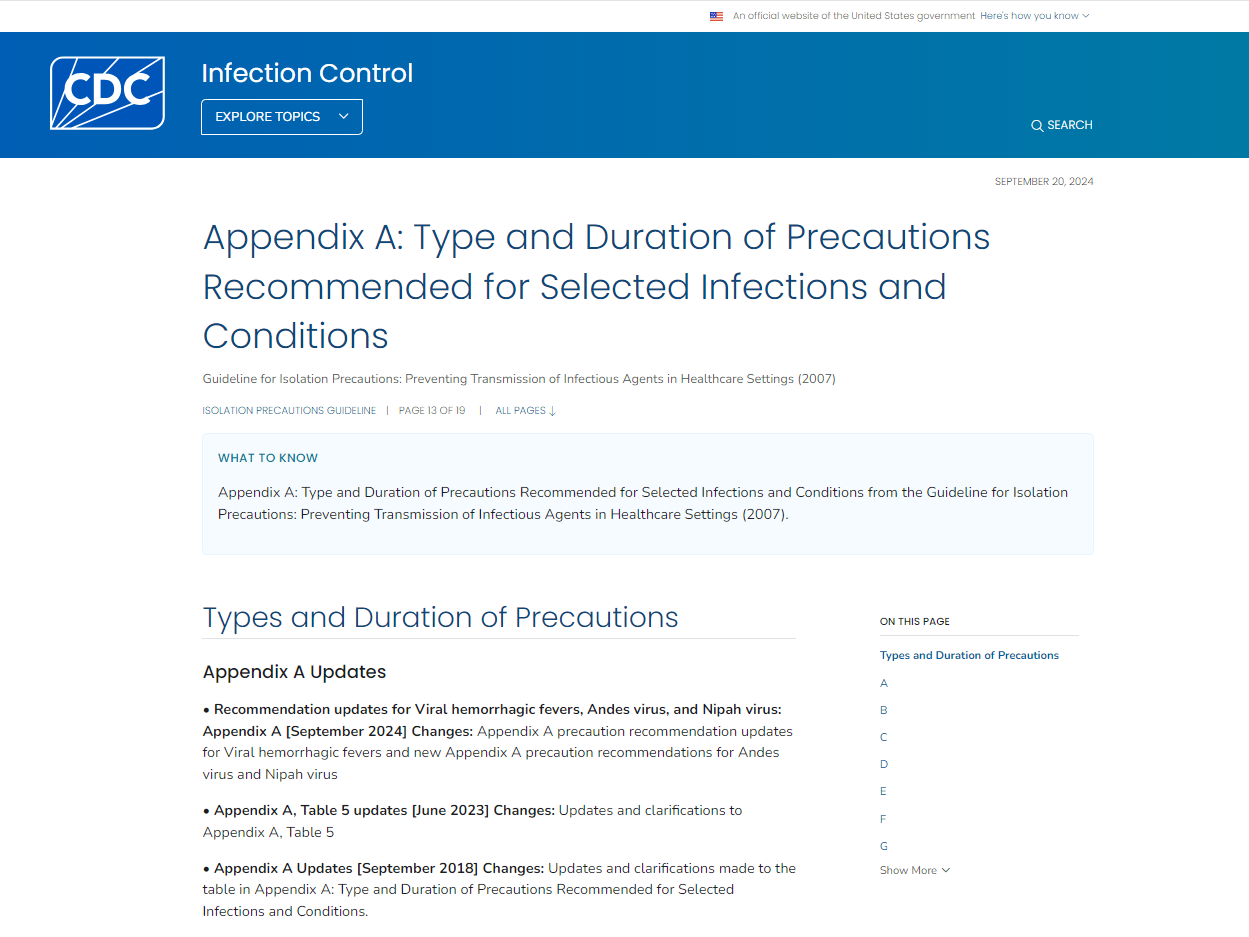 Oklahoma State Department of Health | Transmission Based Precautions
[Speaker Notes: In case you aren’t aware, CDC’s Appendix A is a valuable tool you can utilize for Type and Duration of Precautions.]
Knowledge Check
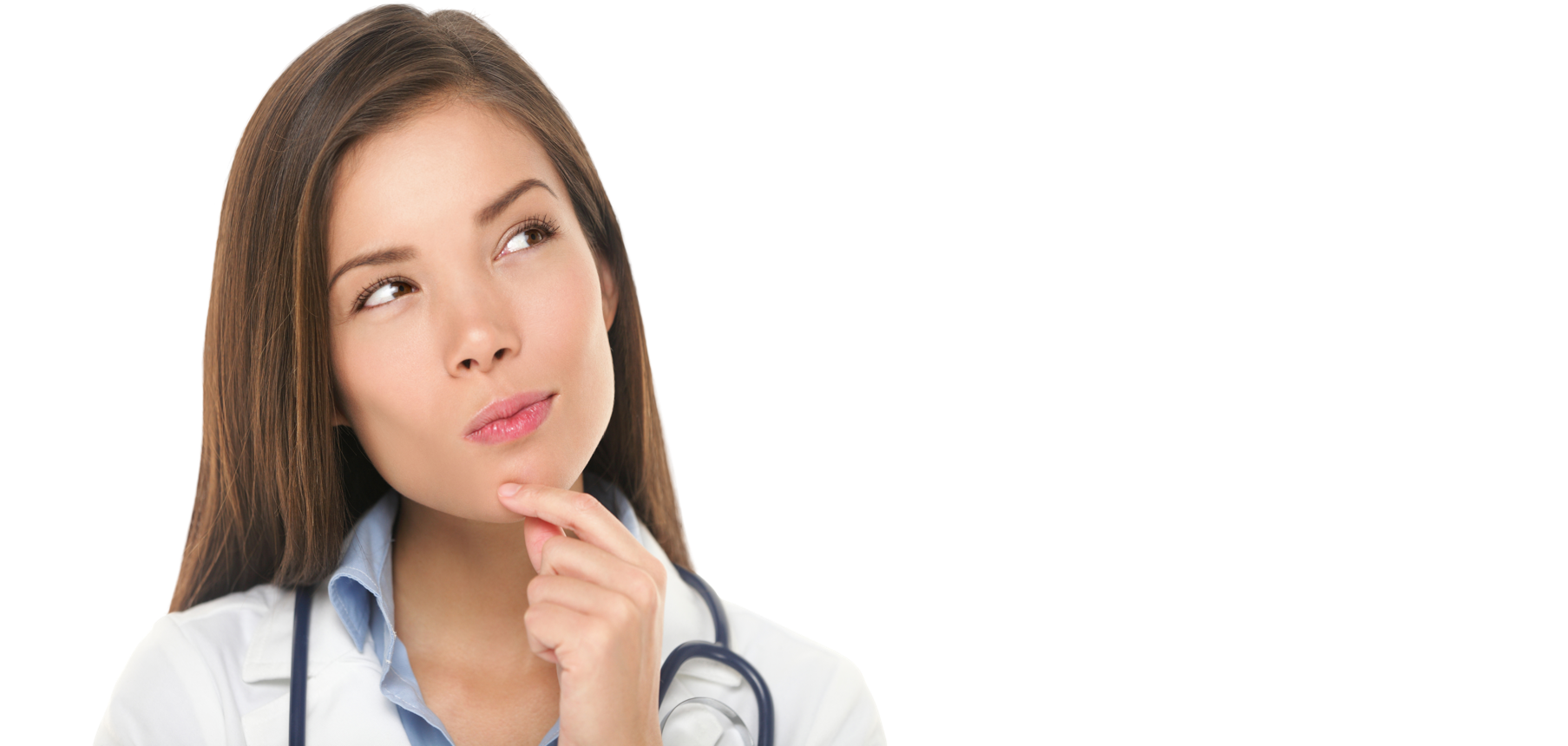 Oklahoma State Department of Health | Transmission Based Precautions
[Speaker Notes: Adobe File #571720200]
Question #1	 Which PPE would you need for COVID isolation room?                 	                   (Select all that apply)
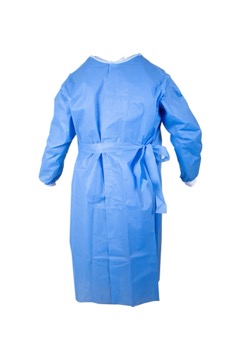 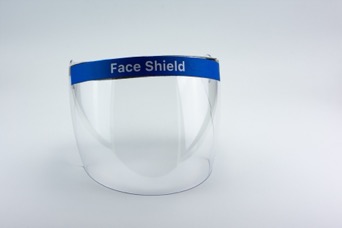 Gloves
Gown
Eye protection
Respirator (N-95)
All the above
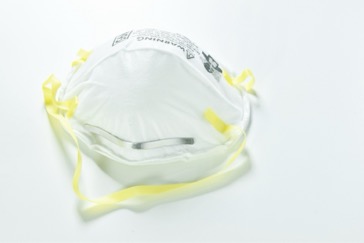 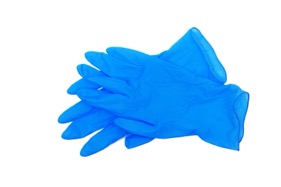 Oklahoma State Department of Health | Transmission Based Precautions
[Speaker Notes: Feel free to drop your answer in the chat

Adobe file # 341526820, 319708990, 40921464, 335461172, 482244017, and 329132515]
Correct answer:E. All the above
HCP who enter the room of a patient with suspected or confirmed 
 SARS-CoV-2 infection should adhere to standard precautions and use: 

use a niosh-approved N95 or equivalent or higher-level respirator
gown
gloves 
eye protection
(i.e., Goggles or a face shield that covers the front and sides of the face).
https://www.cdc.gov/covid/hcp/infection-control/index.html
Oklahoma State Department of Health | Transmission Based Precautions
Question # 2
Name one example of a disease requiring airborne precautions.
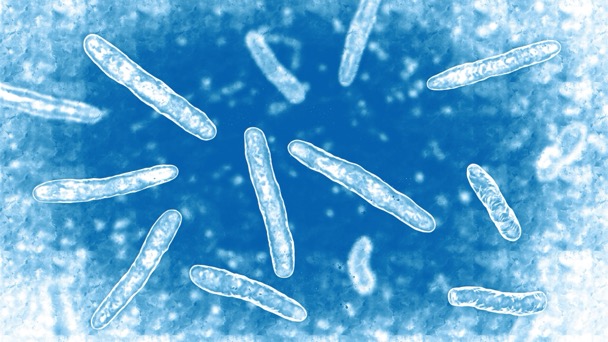 Oklahoma State Department of Health | Transmission Based Precautions
[Speaker Notes: Adobe file # 563280055]
ANSWER(S):
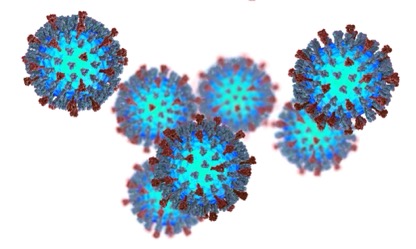 Measles						          M. Tuberculosis 						    Chicken pox
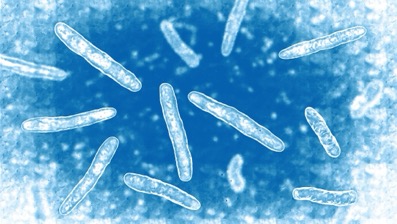 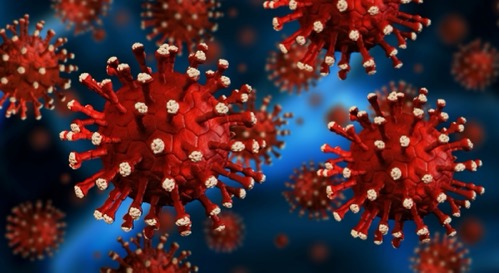 Oklahoma State Department of Health | Transmission Based Precautions
[Speaker Notes: Adobe image # 165314477, # 563280055, and # 264838878]
Enhanced Barrier Precautions
What are enhanced barrier precautions?

Enhanced barrier precautions are an infection control intervention designed to reduce transmission of multidrug-resistant organisms (MDRO) in nursing homes.  
Enhanced barrier precautions involve gown and glove use during high-contact resident care activities for residents known to be colonized or infected with a MDRO as well as those at increased risk of MDRO acquisition.

Frequently Asked Questions (FAQs) about Enhanced Barrier Precautions in Nursing Homes | LTCFs | CDC
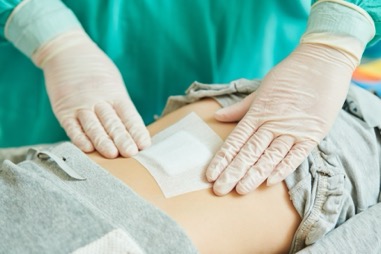 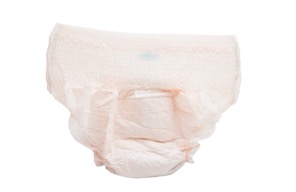 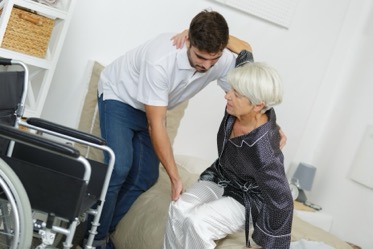 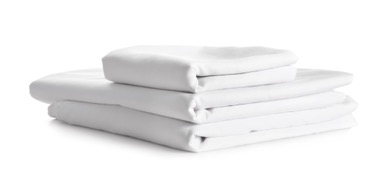 Oklahoma State Department of Health | Transmission Based Precautions
[Speaker Notes: These next few slides will provide a little recap, in case you missed the last webinar, which covered EBP.
The recording can be found on the HAI webpage.

Adobe file # 195214603, #409357333, #272572073, and #471882186]
Enhanced Barrier Precautions
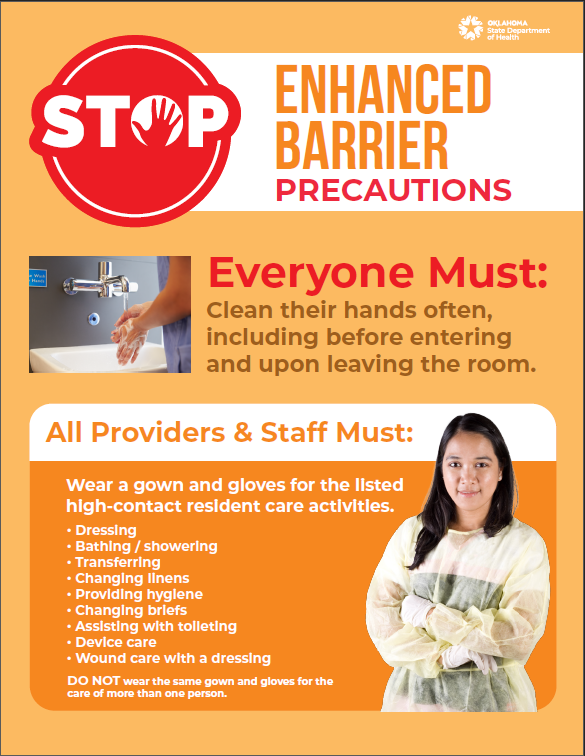 Expand the use of PPE and refer to the use of gown and gloves during high-contact resident care activities that provide opportunities for transfer of MDROs to staff hands and clothing.
Examples of high-contact resident care activities requiring gown and glove use for enhanced barrier precautions include:

     ~ Dressing
     ~ Bathing/showering
     ~ Transferring
     ~ Providing hygiene
     ~ Changing linens
     ~ Changing briefs or assisting with toileting
     ~ Device care or use: central line, urinary 	 			catheter, feeding tube, tracheostomy/ventilator
     ~ Wound care: any skin opening requiring a dressing
Oklahoma State Department of Health | Transmission Based Precautions
[Speaker Notes: Transmission Based Precautions signage available at:
https://oklahoma.gov/health/health-education/acute-disease-service/healthcare-associated-infections-prevention-program.html]
DID YOU KNOW?
Enhanced barrier precautions are recommended for residents with indwelling medical devices or wounds, who do not otherwise meet the criteria for contact precautions, even if they have no history of MDRO colonization or infection and regardless of whether others in the facility are known to have MDRO colonization. This is because devices and wounds are risk factors that place these residents at higher risk for carrying or acquiring a MDRO and many residents colonized with a MDRO are asymptomatic or not presently known to be colonized.
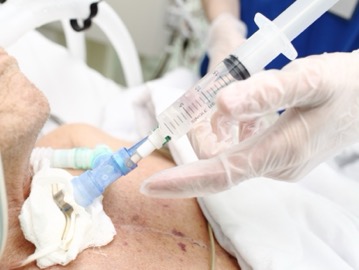 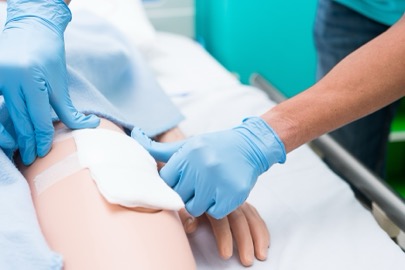 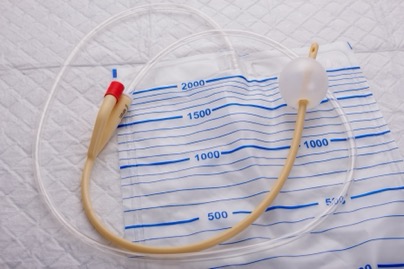 https://www.cdc.gov/hai/containment/faqs.html
Oklahoma State Department of Health | Transmission Based Precautions
[Speaker Notes: Transmission Based Precautions signage available at:
https://oklahoma.gov/health/health-education/acute-disease-service/healthcare-associated-infections-prevention-program.html 

Adobe file #211771688 (already on slide), #170040521, and #76630123]
Summary: 																		Contact Precautions – gloves and gown 	Droplet Precautions – mask, gloves, and eye protection	Airborne Precautions – Fit tested N-95 or higher	Enhanced Barrier Precautions – gloves and gown
~ Transmission-based precautions include contact, droplet and 	   		airborne isolation in general.
	~ Appropriate PPE is based upon how an organism can be 				transmitted. 
	~ Standard precautions should be used for ALL patients in addition 	 	to their transmission-based precautions.
Oklahoma State Department of Health | Transmission Based Precautions
Resources:
Transmission-Based Precautions | Infection Control | CDC
Guideline for Isolation Precautions: Preventing Transmission of Infectious Agents in Healthcare Settings (2007) (cdc.gov)
https://www.cdc.gov/covid/hcp/infection-control/index.html
https://www.cdc.gov/infection-control/hcp/isolation-precautions/appendix-a-type-duration.html
Frequently Asked Questions (FAQs) about Enhanced Barrier Precautions in Nursing Homes | LTCFs | CDC
TBP and EBP signage available at:

https://oklahoma.gov/health/health-education/acute-disease-service/healthcare-associated-infections-prevention-program.html
Oklahoma State Department of Health | Transmission Based Precautions
Questions?
Infectious Disease Prevention and Response 
HAI/AR Program
405-426-8710
HAI@health.ok.gov
Oklahoma State Department of Health | Transmission Based Precautions
[Speaker Notes: Adobe File #67702018]
Thank You!
Oklahoma State Department of Health | Transmission Based Precautions
[Speaker Notes: As a reminder, our next topic will be Droplet Precautions on Oct. 30, 2024, at 11:00am. We hope to see you there! Have a great rest of your day.]